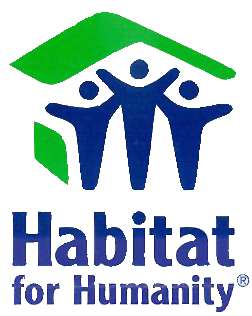 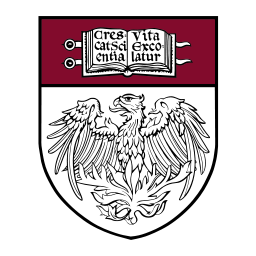 Habitat for Humanity at UChicago
On Any Given Saturday…
What do we do?
Work with HFH Chicago South Suburbs, our affiliate, to renovate and construct homes
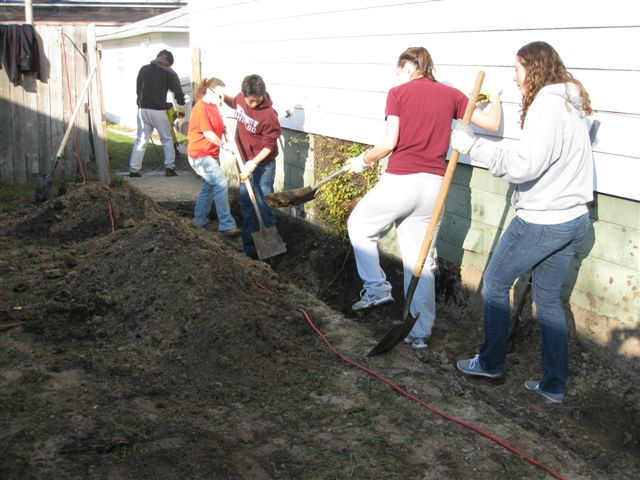 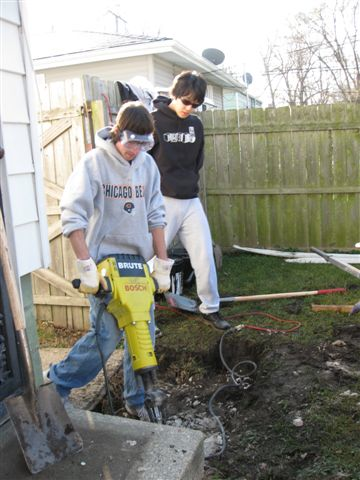 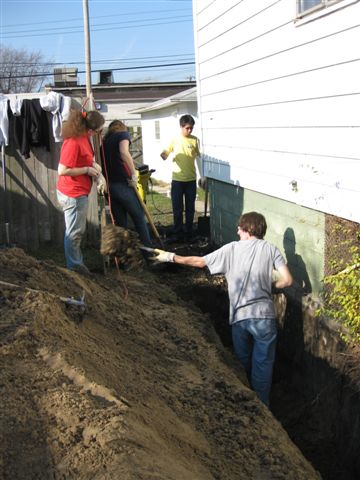 Build Trip to the ‘ReStore’ in Gary, IN (2009)
Winter Break and Spring Break Trips
What do we do?
 Work for 1 week on home construction
Spend time off exploring the town/city we’re in
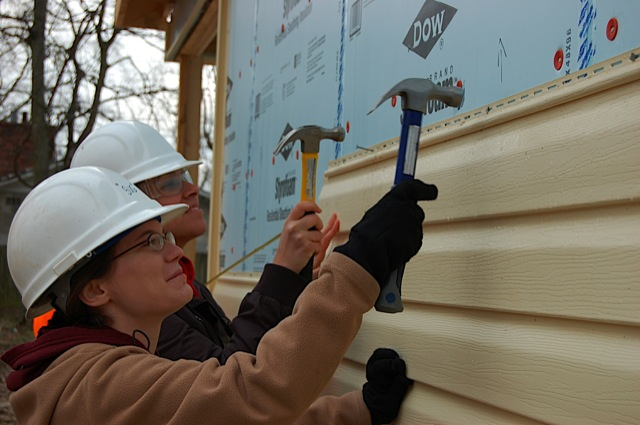 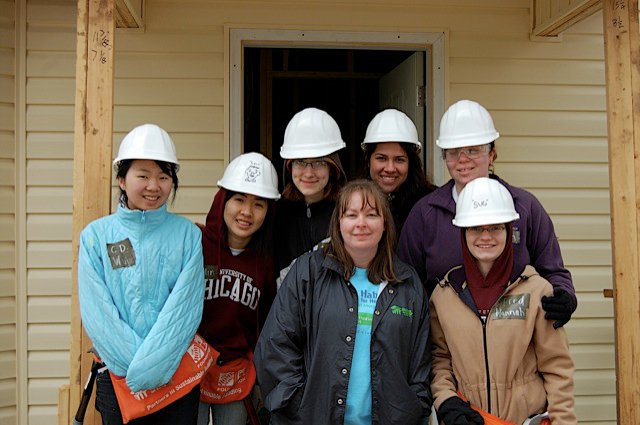 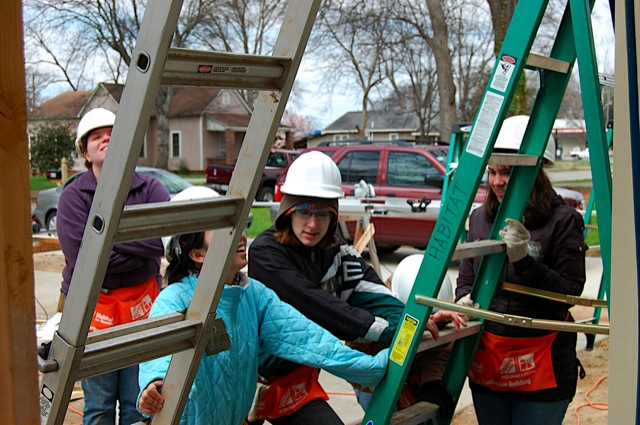 Build Trip to Decatur, AL (2010)
Previous Domestic Trip Locations…
Where have we been?
Aniston, AL
Dade City, FL
Americus, GA
New Orleans, LA
Meridan, MS
Raleigh, NC
Florence, SC
Lynchburg, VA
…and more!
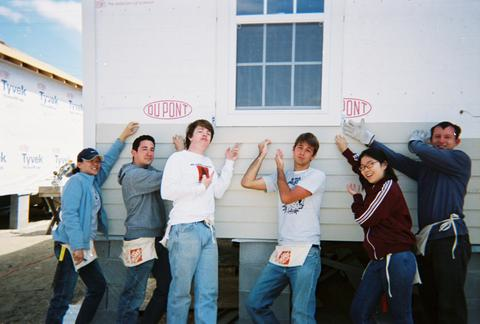 Build Trip to New Orleans, LA (2008)
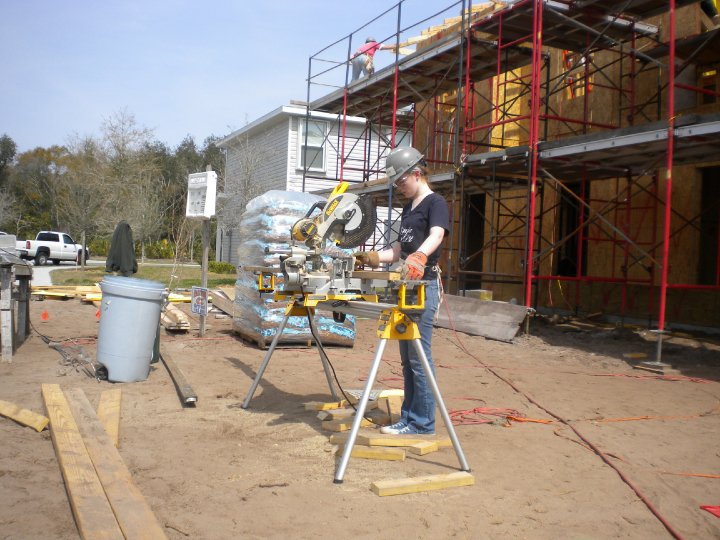 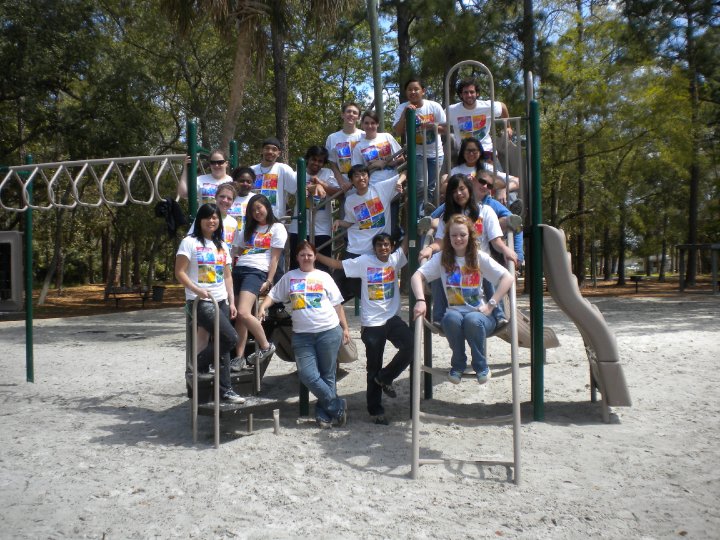 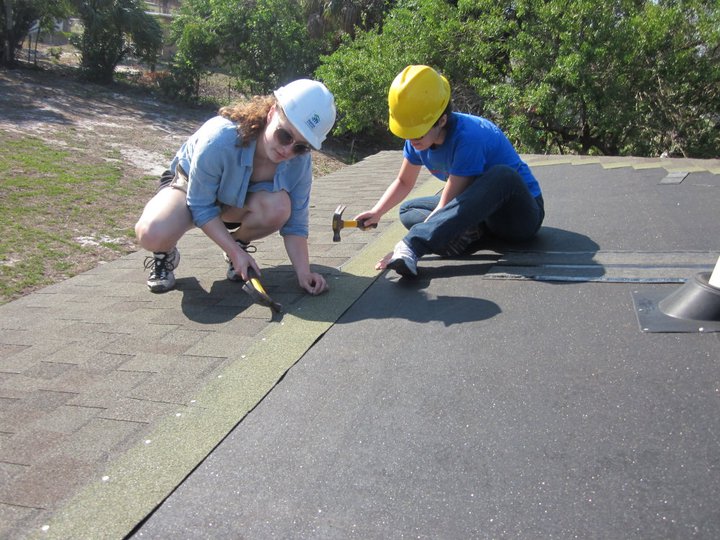 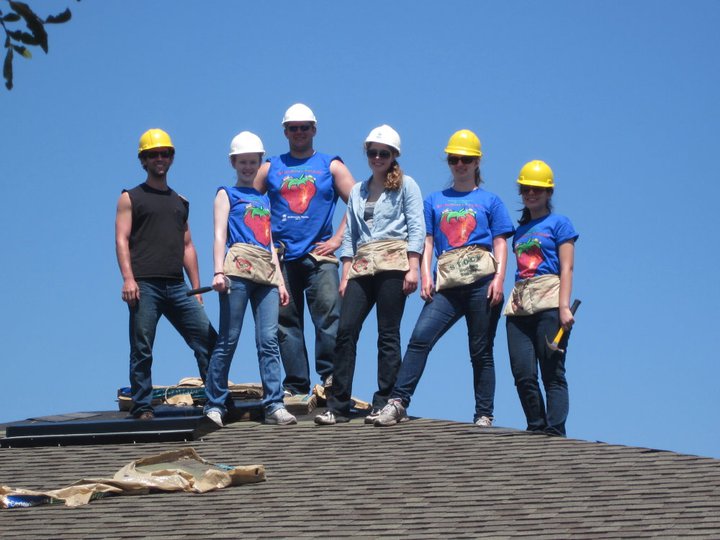 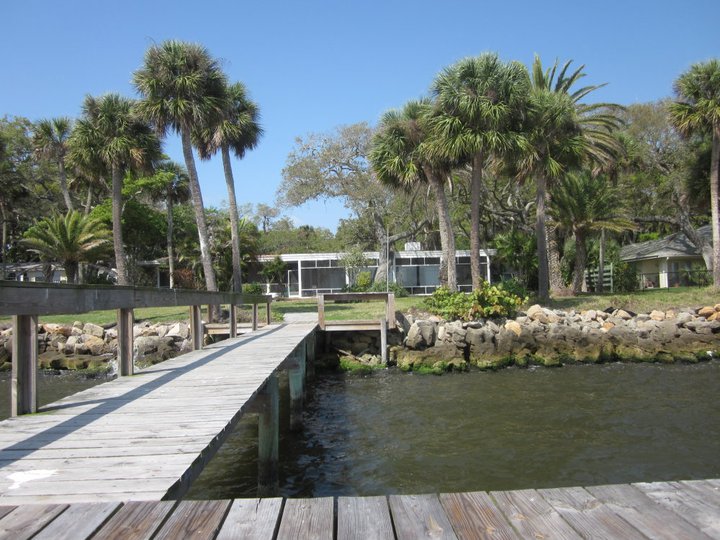 International Trips
Where have we been?
Ishinomaki, Japan
Las Varas, Mexico
Guayaquil, Ecuador
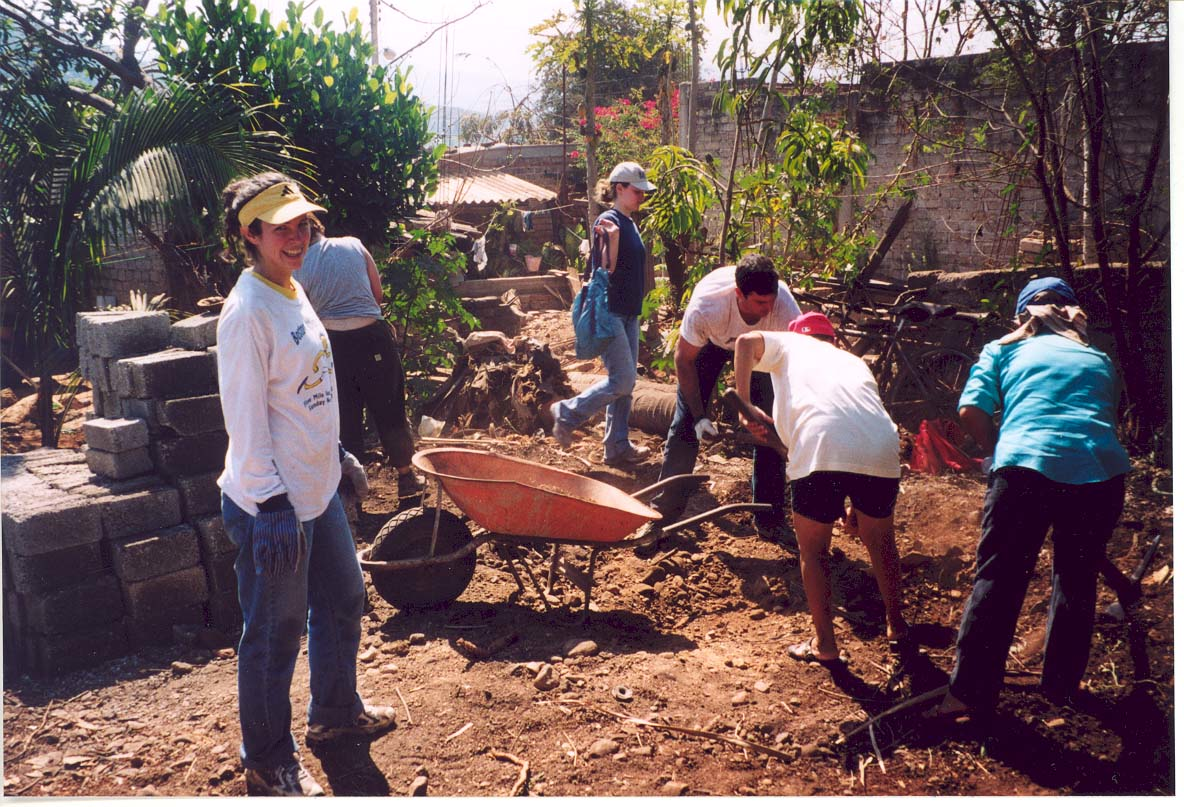 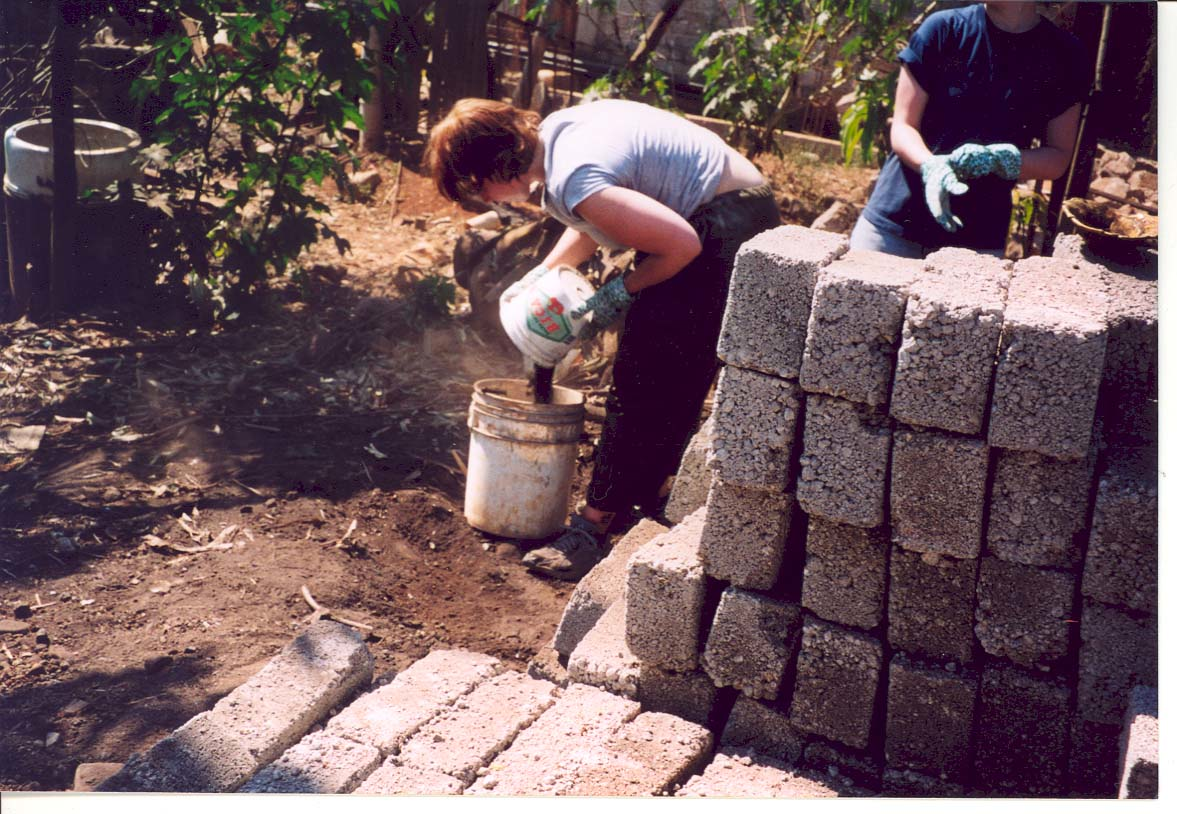 Spring Break Build Trip to 
Las Varas, Mexico
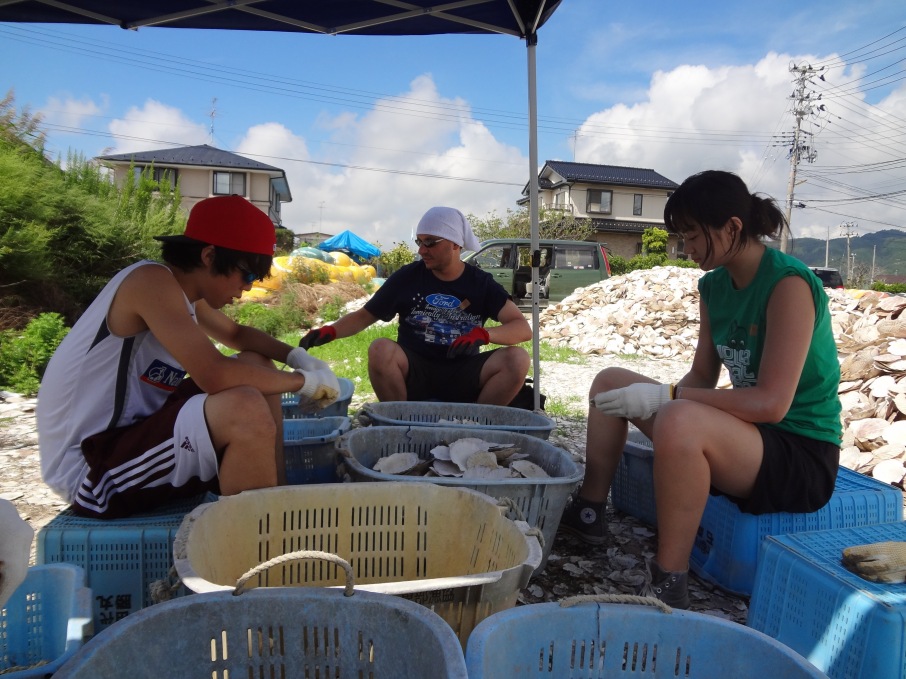 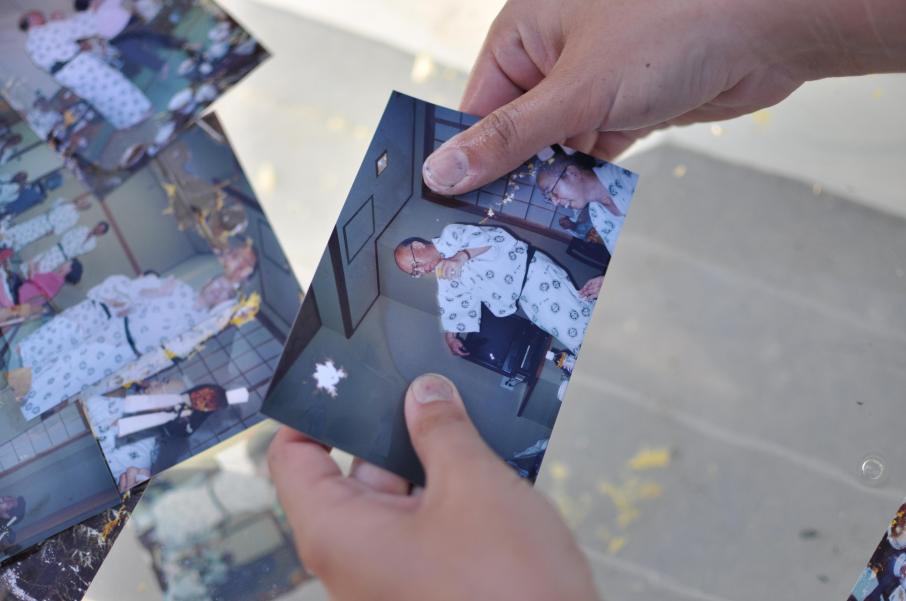 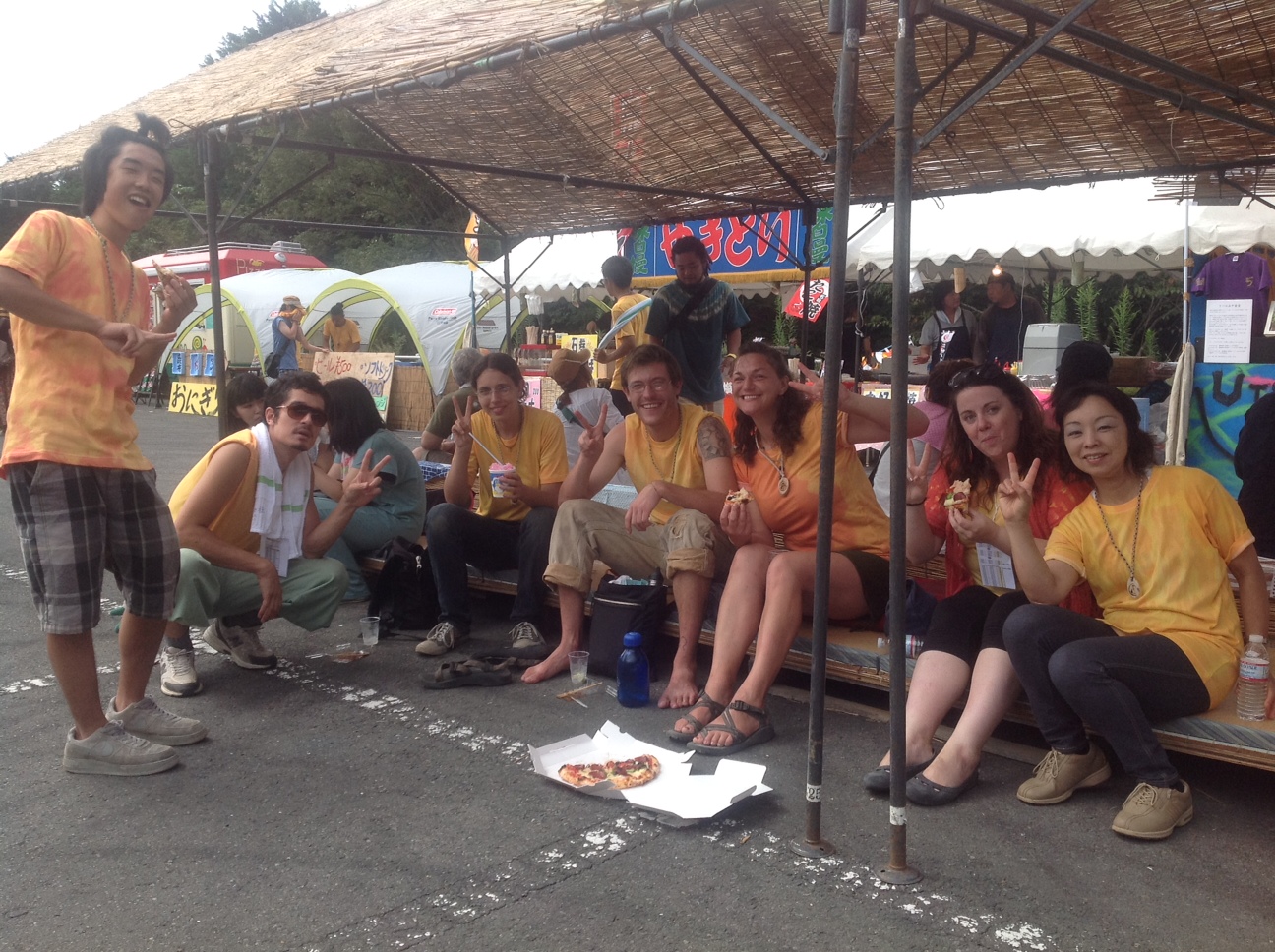 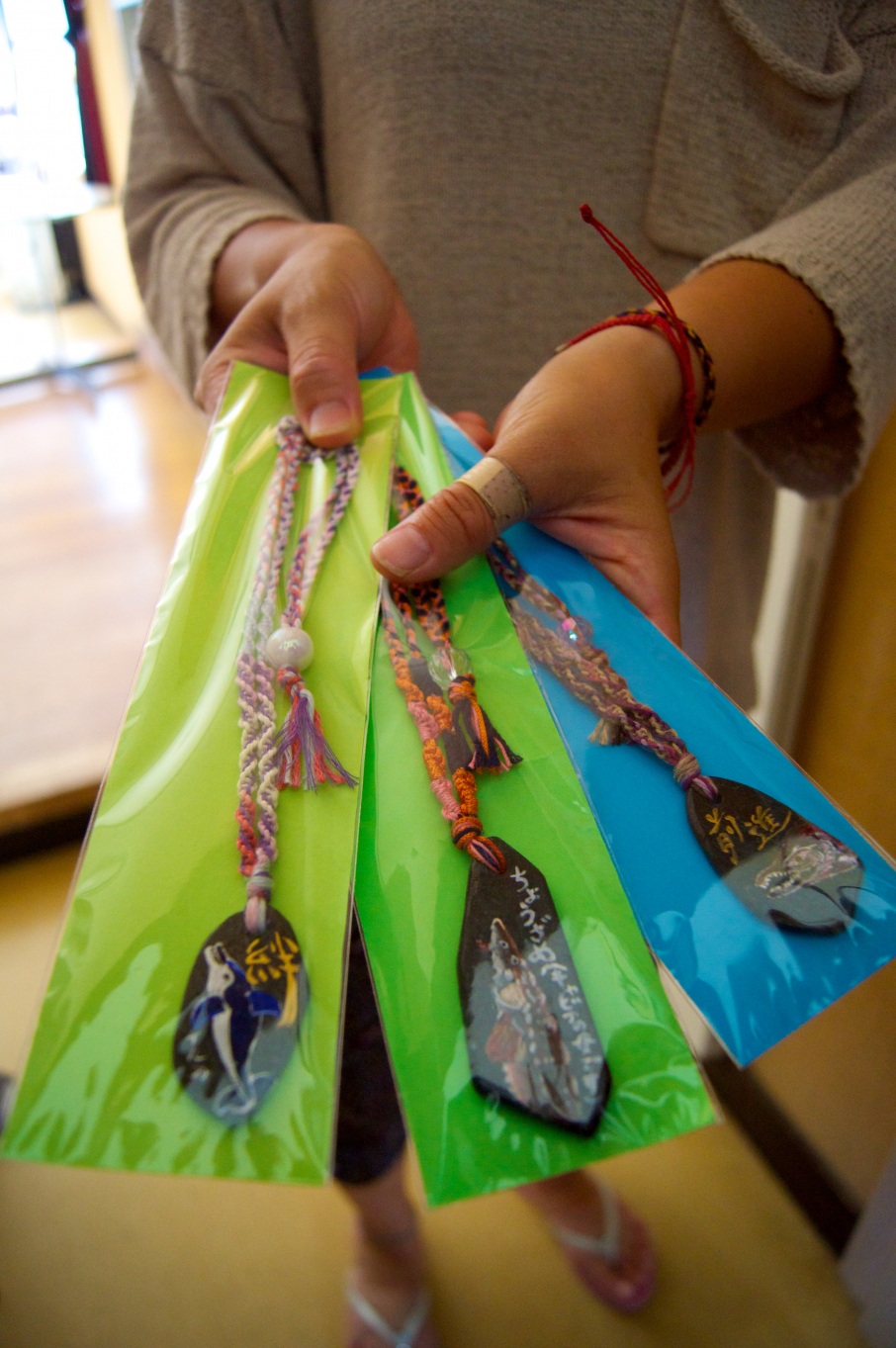 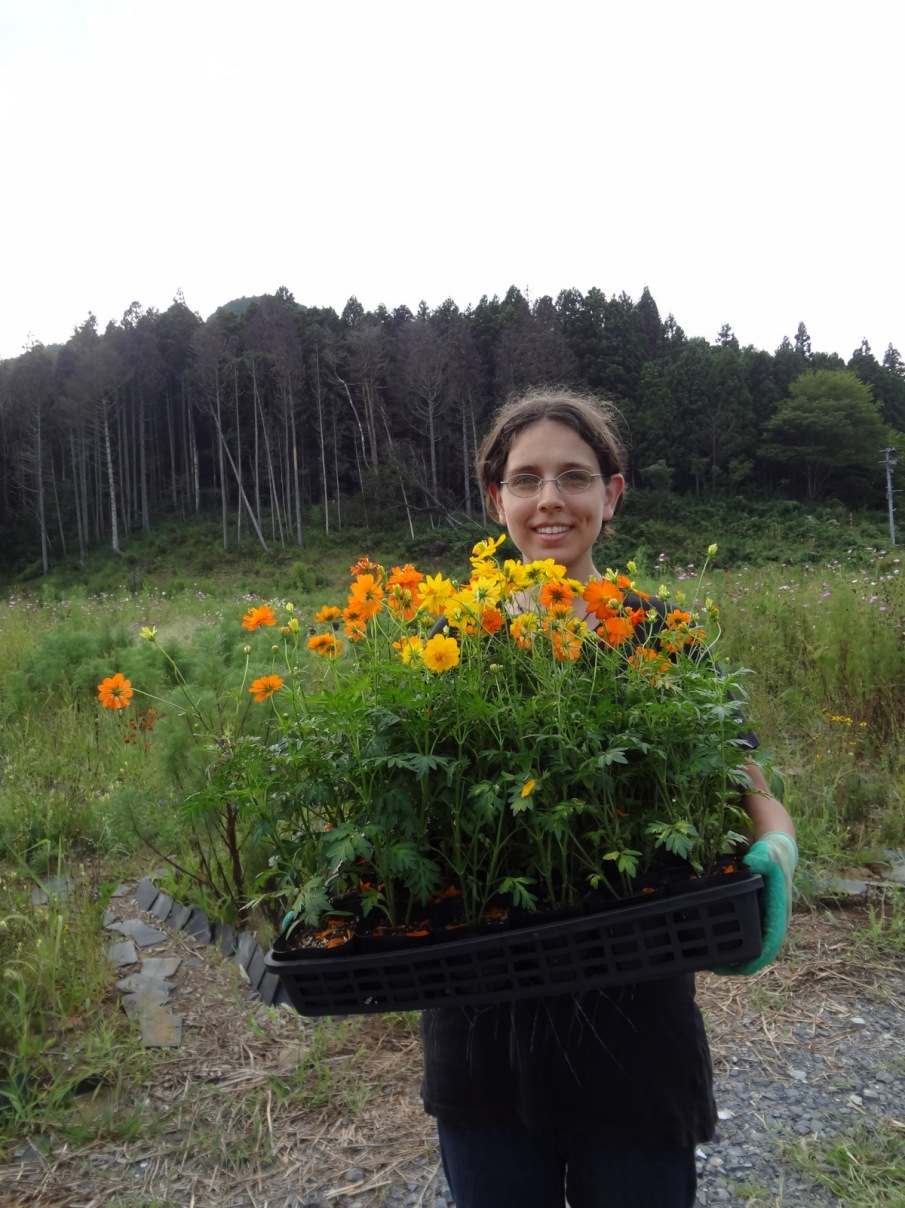 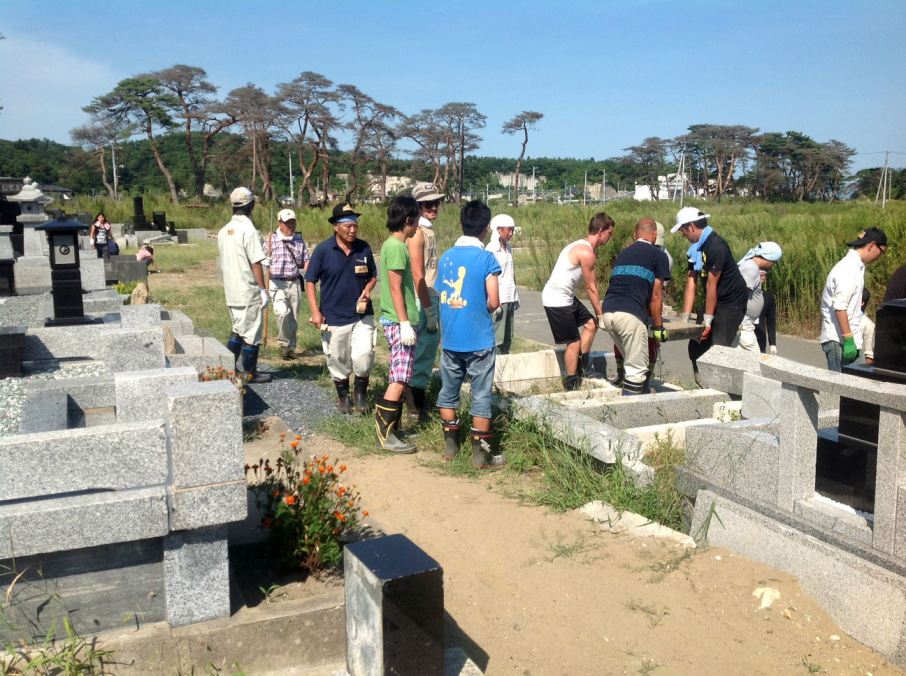 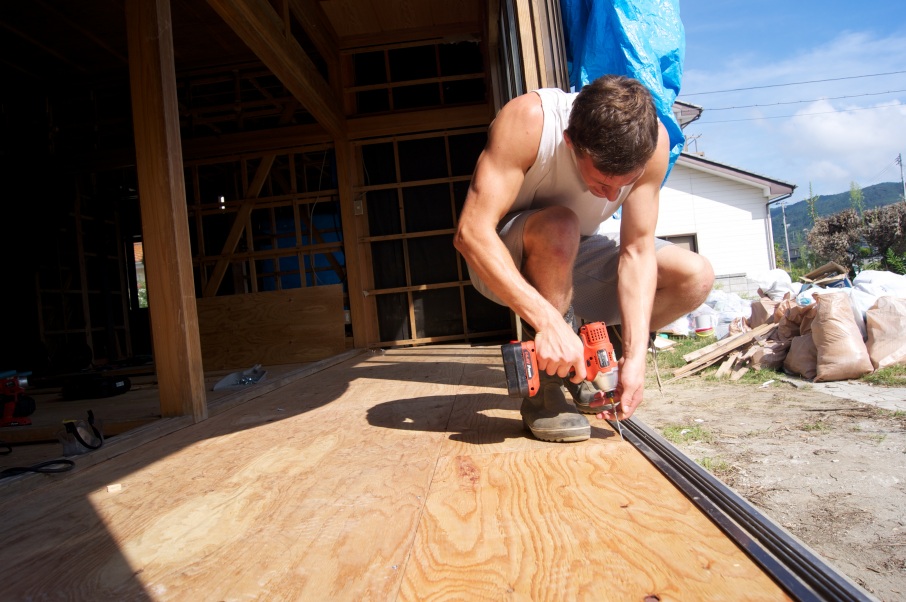 Why Go on a Build Trip?
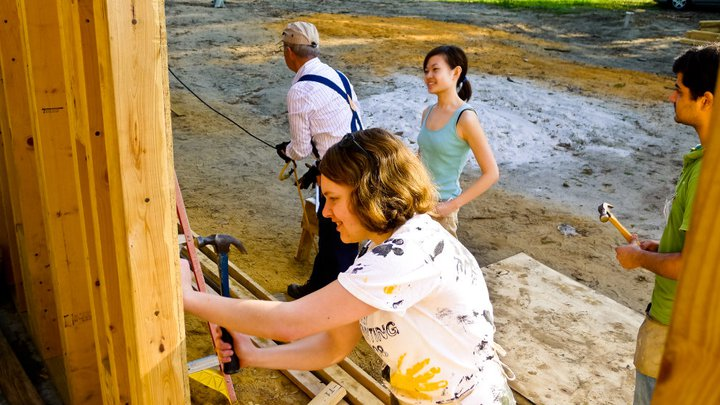 Support a Good Cause!
Gain Team-Building Experience!
Travel and Network with members involved with community service/non-profit efforts!
Spring Break Build Trip to Dade City, FL (2011)
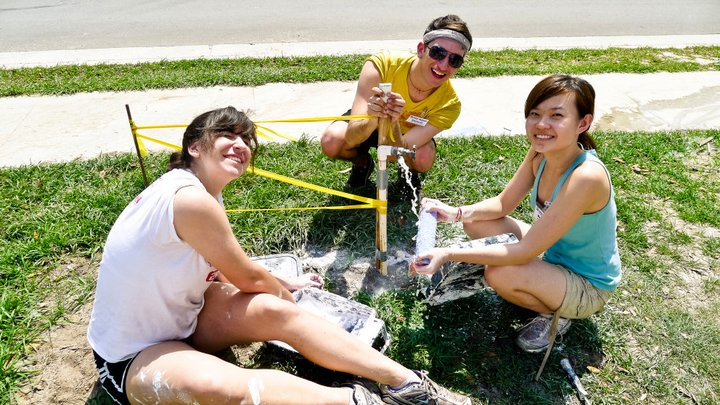 What else do we do?
We hold speaker events to address housing/development issues!
Most Recent: Jeff Leslie’s lecture on Mixed Income Housing Strategies in Chicago
We hold weekly bake sales  during Chicago Presents concerts!
We hold additional 
fundraisers!  
	Example: Gingerbread
 	House Decorating 
	Competition
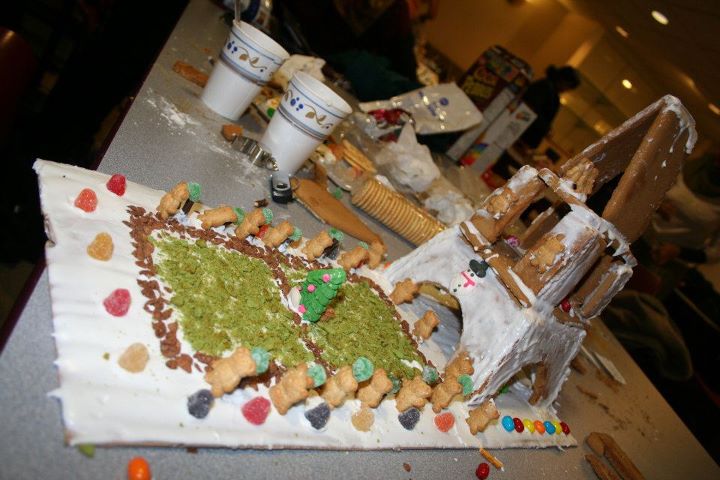 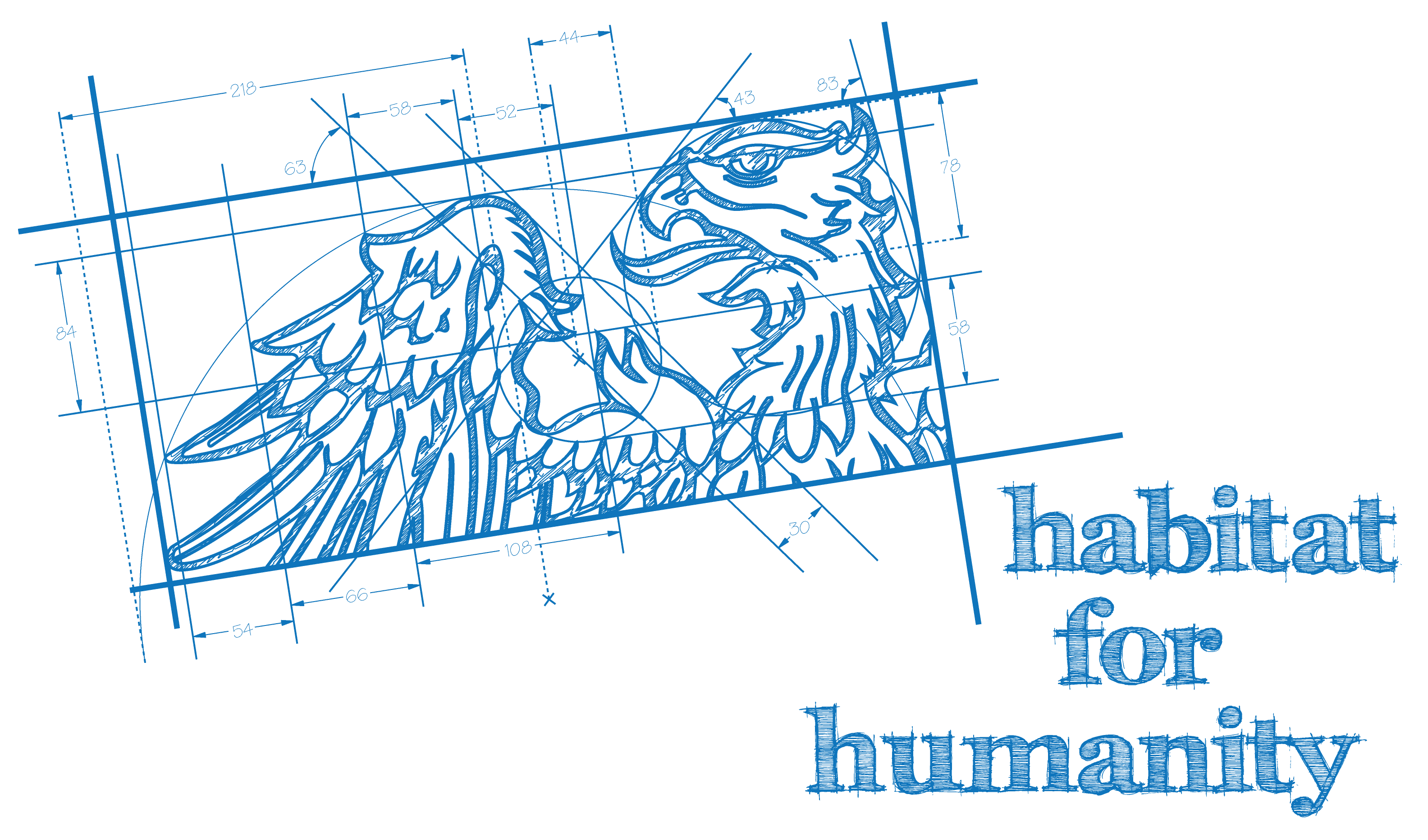 How can I get involved?
Sign up for our listhost! Search Uchabitat at lists.uchicago.edu
Any other questions? 

Our contact information can be found on our website at habitat.uchicago.edu